Antiepileptic drugs
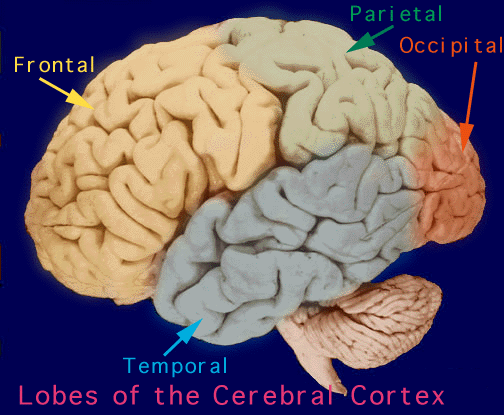 Definition
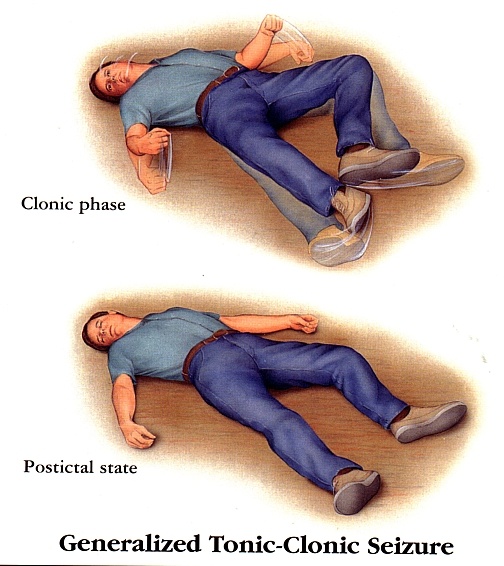 Epilepsy is a chronic medical condition characterized by 2 or more unprovoked seizures.
It is not a disease, it is a syndrome ( what is the difference ).
Seizure
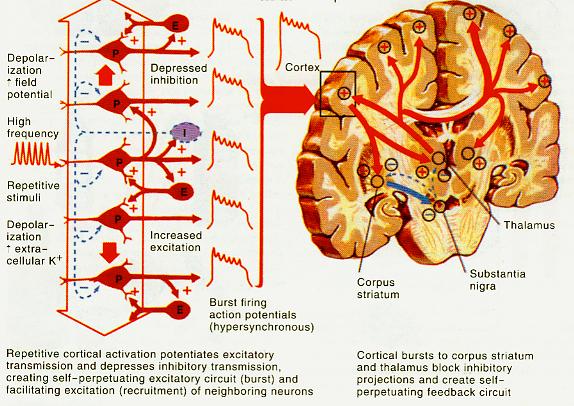 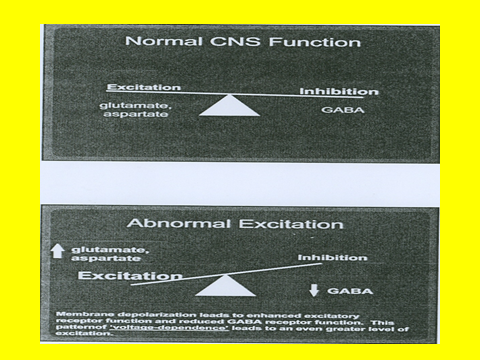 Etiology
Idiopathic
Symptomatic
Inherited  abnormality in the C.N.S.


Patients are treated chronically with antiseizure drugs  or vagal nerve stimulation
Tumors
Head injury
Hypoglycemia
Meningeal infections
Drug withdrawal
Photo epilepsy ( by watching TV) 
Fever
Triggers
Fatigue

Stress

Sleep deprivation

Poor nutrition
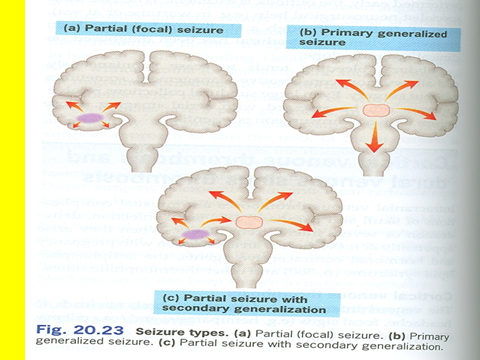 Tonic-clonic (grand mal) seizures
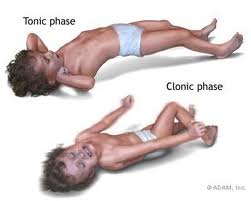 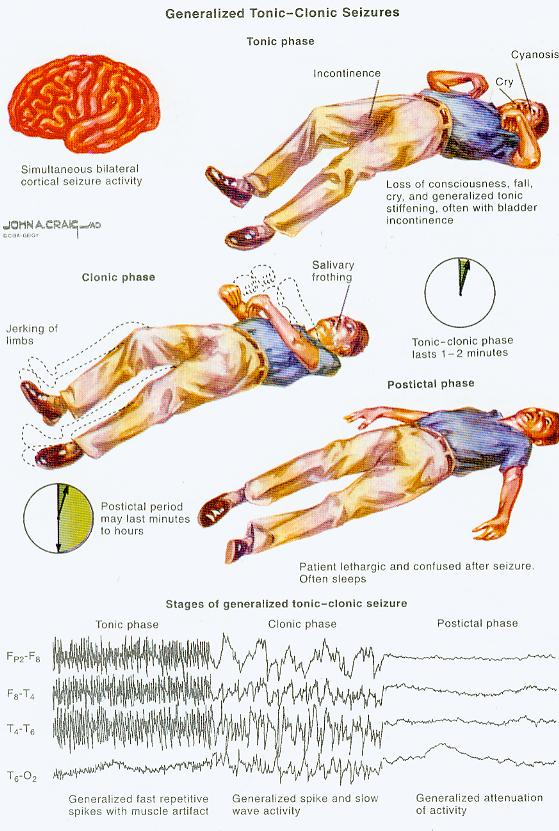 Absence seizures
brief; loss of consciousness accompanied by minimal motor manifestations 

 cessation of an ongoing behavior

full recovery is evident 
after 5-15 sec.
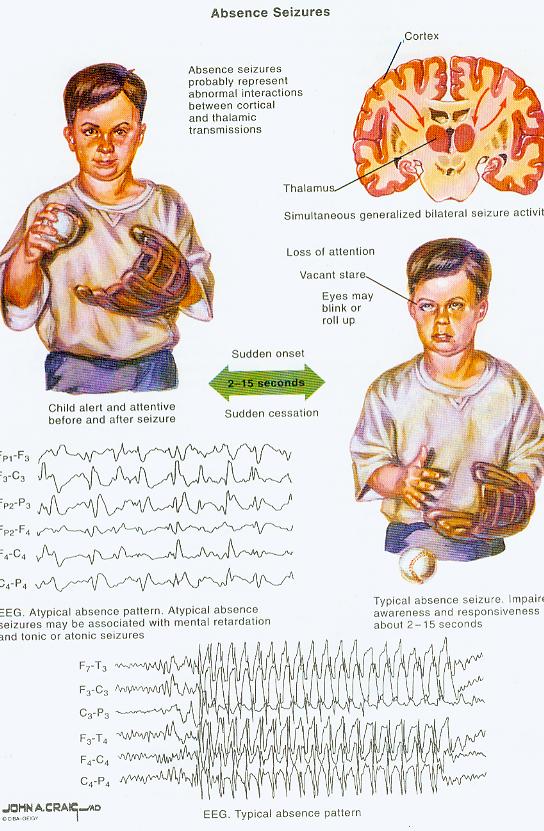 Partial seizures
Simple
consciousness is often preserved. (e.g.deviation of the head 
& eyes to one side)
Complex
loss of awareness or contact with the environment, often associated with behavioral or complex motor movements for which the patient is amnesic after the attacks
General rules for treatment of epilepsy
Antiepileptic drugs suppress but not cure seizures

 Antiepileptic drugs  are indicated  when there is two or more seizures  occurred in short interval  ( 6 m-1y)

 An initial therapeutic aim is to use only one drug    		(monotherapy).
Drugs are usually  administered  orally

 Monitoring plasma drug level is useful 

Triggering  factors can affect seizure control by drugs.

 Sudden withdrawal of drugs should be avoided 
             ( cause status epilepticus)
Withdrawal started
After seizure –free period of 2-3    or 	more years 			from the last fit.

		Normal neurological examination , Normal EEG

				Relapse rate  is 20-40%.
Pathophysiology of Epilepsy
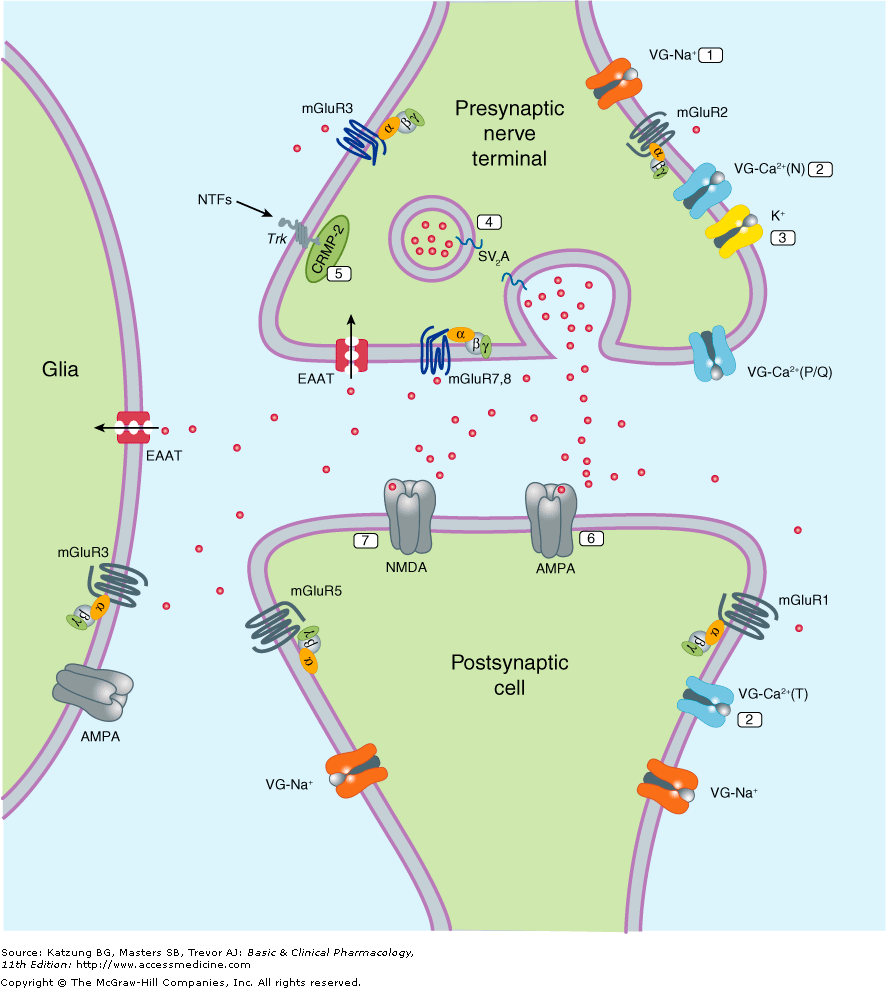 How Drugs Act?
Blockade of voltage –gated channels (Na+ or Ca+)

Enhancement of GABA 
Or interference with 
Glutamate transmission (citatory)
    (inhibitory)
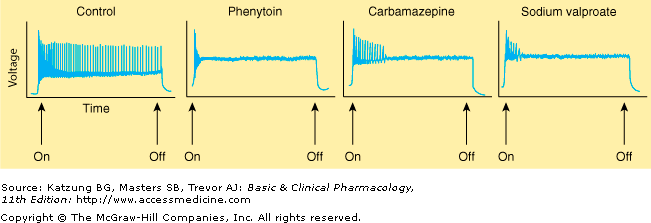 Classification of antiepileptic drugs
First-generation
 Phenytoin

Carbamazepine

Valproate
Second- generation
 Lamotrigine


Levitiracetam

Topiramate
Carbamazepine
Pharmacokinetics :
        Available only orally
        Well absorbed
        Strong enzyme inducer including its own 		metabolism 
        Metabolized by the liver to active & inactive       	metabolites
        Excreted in urine
Carbamazepine
Therapeutic uses: 
Drug of choice in partial seizures. 
Tonic-clonic seizures (1ry & 2ry generalized) but Not in absence seizures. 
Neuropathic pain
Mood stabilizer
Mechanism of action 
Blockade of Na+ channels  
    reduce the propagation of abnormal impulses in the brain
    inhibit the generation of repetitive  action potential
Inhibit the release of  glutamate
Side effects
GIT upset. 
Hypersensitivity reactions 
Drowziness , ataxia, headache & diplopia
Blood dyscrasis   
Hyponatremia & water intoxication 
Teratogenicity  ( neural tube defects ). 
Induction of hepatic P450
Phenytoin
Pharmacokinetics :
         Well absorbed orally, it is also available as iv.  		(for emergency )
          Enzyme inducer
            Metabolized by the liver to inactive     		            metabolites
             Excreted in urine
Phenytoin
Mechanism of action
Blockade of Na+ channels.
Interfere with the release of excitatory transmitters 
Potentiate the action  of  GABA
Therapeutic  uses:
Partial  and generalized tonic-clonic seizures Not in  absence seizure.

In status epilepticus, IV .
 
Cardiac arrhythmias
Side effects
A )   dose-related  : 
Nausea or  vomiting
 
Neurological like : headache, vertigo, ataxia, diplopia ,  nystagmus
 
Sedation
B) Non –dose related
Gum hyperplasia
Coarsening of facial features
Hirsutism
Acne
Megaloblastic  anemia
Osteomalcia
Teratogenic  effect 
Enzyme inducer
Sodium ValproateBroad spectrum antiepileptic
Pharmacokinetics :
         Available as capsules, Syrup           Metabolized by the liver ( inactive )
            Enzyme inhibitor
              Excreted in urine
Sodium valproate
Therapeutic Uses
[I] Epilepsy:
It is effective for all forms of epilepsy e.g. 
Generalized tonic-clonic seizures (1ry or 2ry ). 
Absence seizures 
Complex partial seizures
Myoclonic
Atonic
photosensitive epilepsy
Mechanism of action 
Blockade of Na+ channels. 
Inhibits   GABA -transaminase
Suppress   glutamate action. 
Blocks T-type Ca2+ channels
[II] Other uses:
Bipolar disorder 
 
Prophylaxis of migraine 
Lennox-Gastaut syndrome
Sodium Valporate
Drug of choice in patients have concomitant generalized  tonic-clonic  seizures and absence seizures
Side effects:
Weight gain (appetite ). 
       Transient hair loss, with re-growth of 						curly   hair					
       Thrombocytopenia  
       Hepatotoxicity  
        Teratogenicity  ( spina bifida) 
        Enzyme inhibitor of  P -450
Lamotrigine
Mechanism of action 
Blockade of  Na+ channels 

Inhibits excitatory amino acid  release ( glutamate & aspartate )

Inhibitory action on voltage activated Ca++ channels
Therapeutic Use
As add-on therapy in refractory complex partial seizure or as monotherapy in generalized seizures including absence seizure
Myoclonic seizures in children

Lennox-Gastaut syndrome
Side effects
Influenza-like symptoms. 
Skin rashes  (may progress to Steven –Johnson syndrome )
Somnolence
Blurred vision
Diplopia
Ataxia
Levetiracetam
Pharmacokinetics : 
        Taken orally ( tablets or solutions)
        Not metabolized  & excreted unchanged in  			urine   					 
          Does not affect liver enzymes
          Drug interactions are  minimal
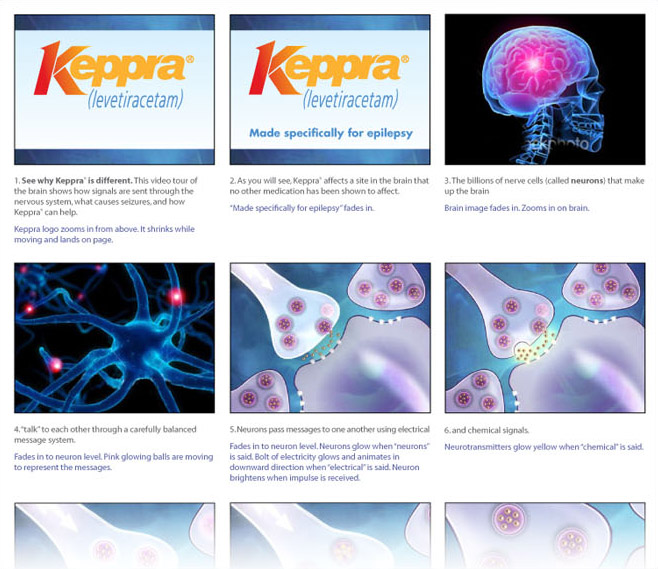 Levetiracetam
Mechanism of action
Unknown
Therapeutic Uses
Adjunctive therapy in :
Partial seizures
Generalized tonic-clonic seizures
Monotherapy
   Myoclonic seizures
Side effects
Ataxia
Dizziness
Somnolence 
Pin & needles sensation in extremities
Blurred vision
Topiramate
Rapidly absorbed 
Half-life 2 hours 
Linear metabolism in liver 
Excreted by kidney
Clinical Uses
Has a broad spectrum of activity
As adjunctive therapy in adult & pediatric patients with refractory partial seizures.
Monotherapy in generalized tonic-clonic seizures 
In patients with LGS
Adverse effects
Somnolence
Dizziness
Confusion
Ataxia
Diplopia
Weight loss
Nephrolithiasis
Other antiepileptics
Old: 
Phenobarbital and Primidone
Benzodiazepines (e.g.Diazepam and Lorazepam)

New antiepileptics for adjunctive treatment:
Gabapentin, vigabatrin, Felbamate, topiramate and others
Drugs used for treatment of Status Epilepticus
Most seizures stop within 5 minutes. When seizures 
   follow one another without recovery of consciousness, 
   it is called “status epilepticus”. It has a high mortality 
   rate .  Death is from cardiorespiratory failure.
Intravenous   Injection  of :
Lorazepam is the drug of choice 
Diazepam 
  Phenytoin
  fosphenytoin
 phenobarbital .
Vagal nerve stimulation
It is an alternative for patients who have been refractory to multiple drugs .

Who are sensitive to the many adverse effects of antiseizure drugs 

It is an expensive procedure
Pregnancy & antiepileptic medications
NO antiepileptic drug is safe in pregnancy.
                Patient has to continue therapy using the least therapeutic doses & least teratogenic drug. If follow up of pregnancy reveals 		teratogenic effect, terminate pregnancy.